MARA Model
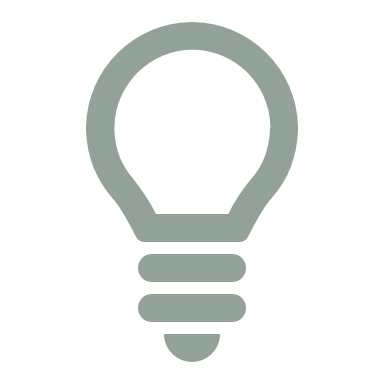 Invention with intention
Timing
HB 330  MARA Charge
(a) identifying structural revenue challenges with economic, demographic, and geographical variability considerations; 
(b) exploring revenue sufficiency and probable long-term expenditures by state and local government... 
(c) creating data sets and models for future analysis by the legislature; and 
(d) proposing potential solutions and possible legislation for consideration by the 2023 legislature
Progress to Date
Speakers on various topics
How technology will impact the future economy
Population and demographic trends supported by data
Potential changes to the energy economy supported by data
Change in education, health, land use, property tax, and other topics
Cost of living trends including housing and childcare
Data on various topics were presented

Model planning has been underway, but not brought to the committee till now
2040 MARA MODEL
IS
IS NOT
Tool to provide insights to the future
Pinch points
Values in context
Example how big of a problem shortfalls in gas tax be in comparison to shortfall in capacity at the state prison
Not a precise calculation of revenues or costs in the future 
Not tell the legislature what it should do
Not a budget
Outlook versus MARA Model
Outlook
2040 MARA Model
3-5 years out
Relatively detailed
Focused on state general fund
Focused on present law, but also introduces expenditure pressures
Primarily internal LFD work, with relatively little outside input
18 years out
Less detail but covers all state, local & schools
Considers more global trends
Considers items beyond present law in order to capture demands anticipated with the new economy and other trends
Looped through various committees and stakeholders for input
Outlook 2025/2027 is more detailed
The recent Pew memo offers state lawmakers six fiscal principles to follow when constructing a long-term budget:
Analyzing major revenue sources and spending categories.
Looking ahead at least three years.
Estimating baseline revenue and spending, using “present law” and “current services” approaches to anticipate the amount of funding needed to maintain consistent service levels for programs in future years.
Accounting for the effects of potential policy changes.
Distinguishing between one-time and ongoing revenue and expenditures to estimate structural balance.
Identifying the key factors driving the state’s structural position.
2040 MARA ModelM I D I L
MODULAR
INCLUSIVE – Vetting all aspects
Stakeholders
Legislative Committees
Agencies
Budget Office
Local Governments, including schools
Experts in complex modeling and experts in analysis – Pew
Public
DATA DRIVEN – primary data sets
INSIGHTFUL
The input from all the speakers over the past year
Input from all stakeholders, legislators, agencies, experts
Develop trended costs and revenues
As time allows – model more details and scenarios
Scenarios impacting global variables
Global Variables that are used to model the future
Green are dynamic and changes with various scenarios, these are examples, there will be additional variables
Gray, automation, is not dynamic and it is uncertain if we will find a way to incorporate this element
Model Process
LONG-TERM to 2040Reference Case Revenue and Expenditure
The future is unknown
Reference case and multiple scenarios
Nick VanBrown Lead Analyst - data
More about the model and how it will work
Modules
[Speaker Notes: Let's start with the Modules]
Health
[Speaker Notes: How we’re looking at it 
     Expenditures/Revenues
     Large Topic Areas
     These could individually be thought of as committee requested research projects – Each of these reference case forecasts out to 2040 on public expenditures and revenues 
     Each designed to stand on it's own with Results but then be part of a larger whole. 

Click to Emphasize Health]
Medicaid
Health 
Example
Example: Health
Medicaid Cost in a given Year
Number of Participants in that year
Cost Per Participant in that Year
[Speaker Notes: Starting out Simply

And Just a little bit of Math.  I  promise.]
Example: Health
Number of Participants in that year
[Speaker Notes: Starting out Simply

Big groupsings

Percentage we have based on historical.  Analysts know if averages or one year is more appropriate due to policy change.]
Example: Health
Number of Participants in that year
[Speaker Notes: Starting out Simply]
Example: Health
Number of Participants in that year
[Speaker Notes: Starting out Simply]
Example: Health
Medicaid Cost in a given Year
Number of Participants in that year
Cost Per Participant in that Year
[Speaker Notes: Starting out Simply]
Example: Health
Cost Per Participant in that Year
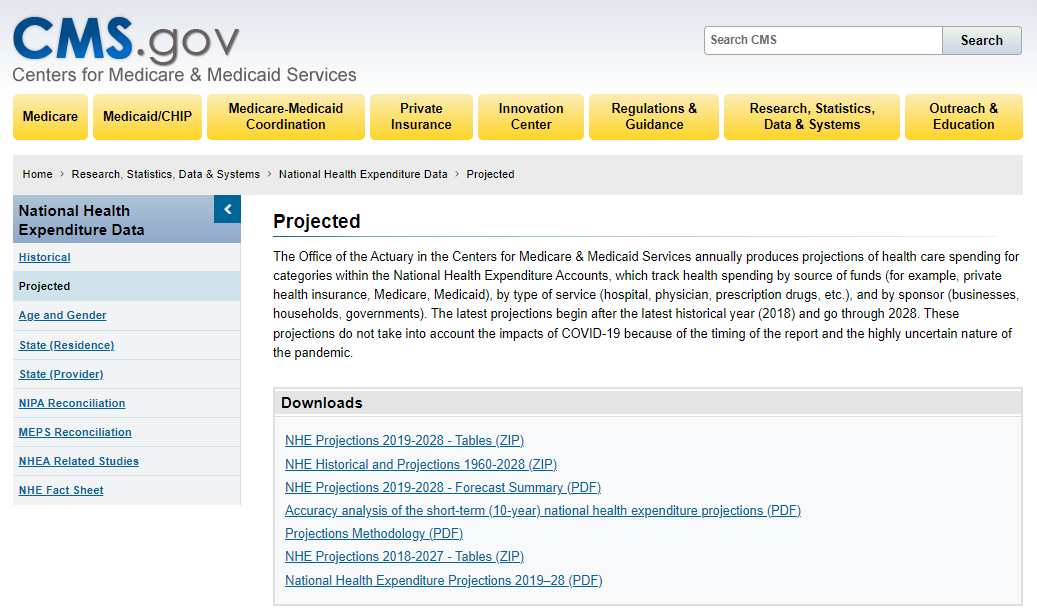 [Speaker Notes: We have Average Costs per Enrollee in past.
CMS has done forecasts
Perfect example of using best available data in these areas.]
Example: Health
Medicaid Cost in a given Year
Number of Participants in that year
Cost Per Participant in that Year
[Speaker Notes: Starting out Simply]
Input and Feedback
Committees
 Agencies
 OBPP
 Stakeholders
 Contractors
[Speaker Notes: We just went over an example.

LFD is uniquely situated

But as Amy mentioned there will be a feedback and]
Modules
Everything Else
[Speaker Notes: Working on PS and what variables are the most important


Number of Employees – How does this change over time with population? Status Quo

Cost per employee – CPI? Does that make sense with historic growth? 
	Job Classification]
Business Intelligence Software
Link Data Sets
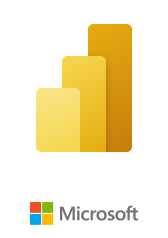 [Speaker Notes: BI we’ve been using at it allows us to create much more interconnected models

Several features allow for this 
Link Examples]
Business Intelligence Software
Link Data Sets
Time
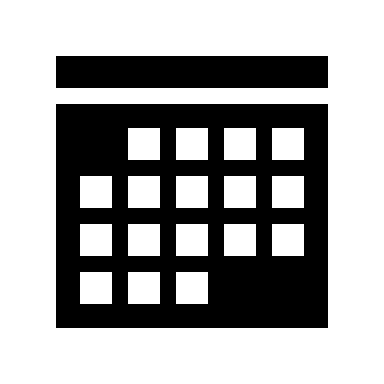 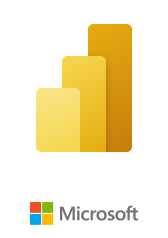 [Speaker Notes: Time
Common calendar all know our fiscal year]
Business Intelligence Software
Link Data Sets
Time
Location
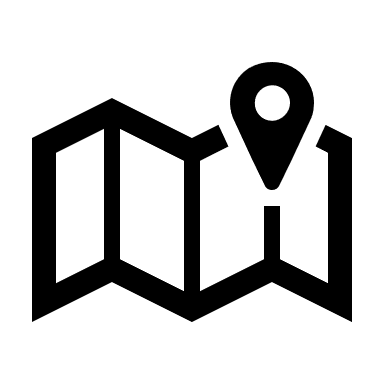 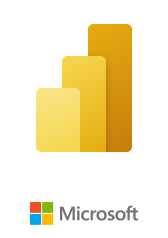 [Speaker Notes: Common location set.  Basically Couties]
Business Intelligence Software
Link Data Sets
Time
Location
Regular Updates
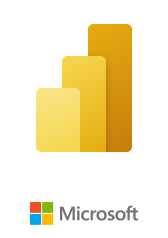 [Speaker Notes: Time
Location
Have Regular Updates
Visualize Modules and Roll Ups 
Define Modular and Global Variables 

Each Piece in our Forecast Formulas are Variables]
Business Intelligence Software
Link Data Sets
Time
Location
Regular Updates
Visualize
Modules
Roll Up
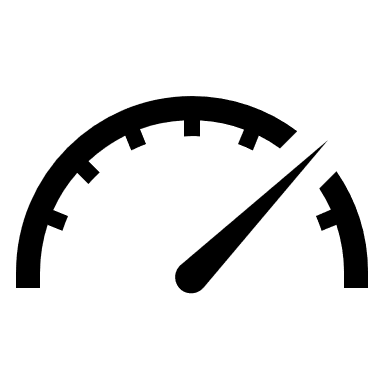 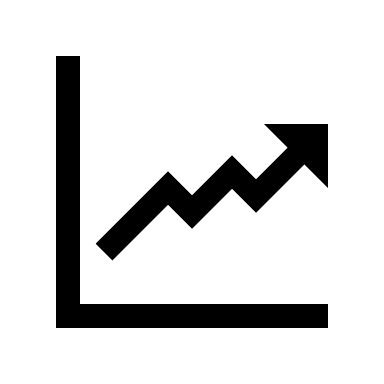 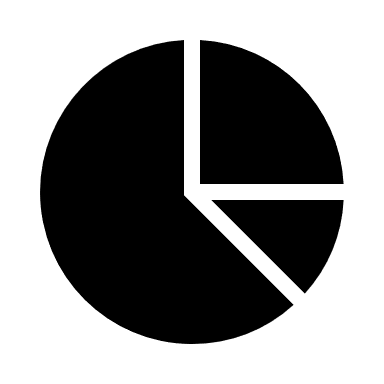 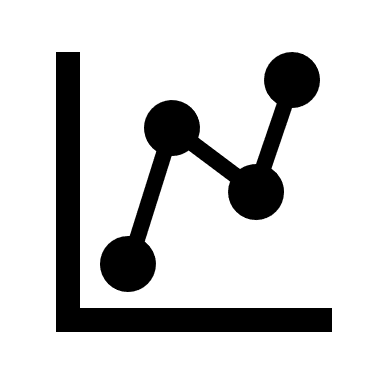 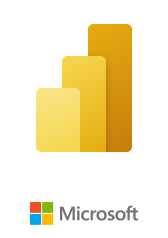 [Speaker Notes: Visualize Modules and Roll Ups 

Have the ability show both 
	ability to get into modules and see what they’re saying before we roll them up.]
Link Data Sets
Time
Location
Regular Updates
Visualize
Modules
Roll Up
Define Variables
Modular
Global
Business Intelligence Software
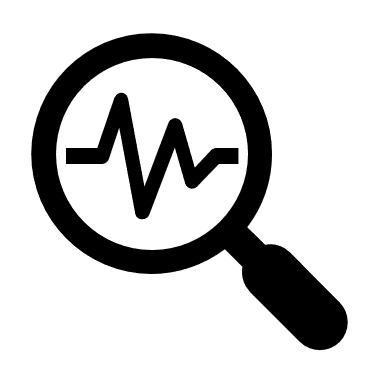 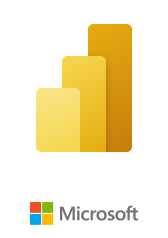 [Speaker Notes: Each Piece in our Forecast Formulas are Variables 
	If we define them then we can use them throughout other equations. 

In Medicaid we talked about several variables, one being the percentage of the population in each group]
Population
Example 
Global 
Variable
[Speaker Notes: Important Variable as it drives a lot of spending and revenue (how many people you have)]
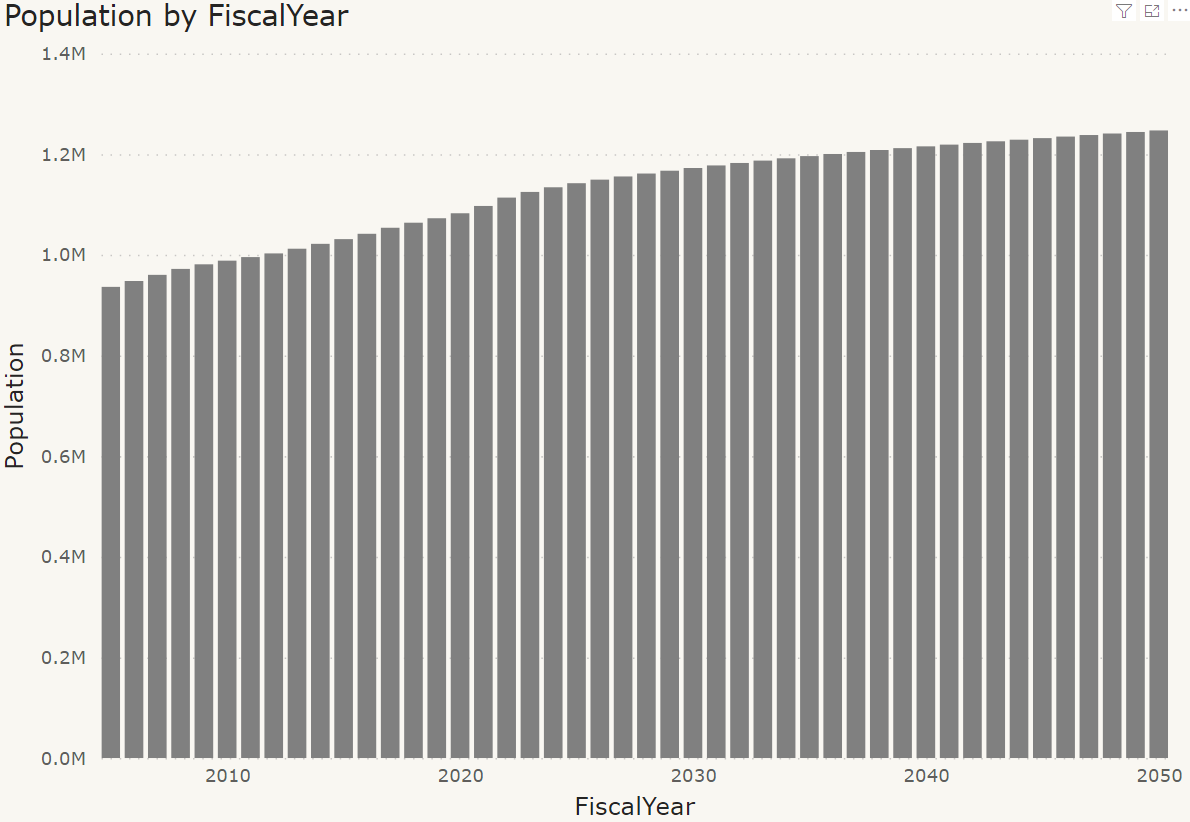 [Speaker Notes: IHS Markit – It is our population estimates for the state over time

This comes in Monthly, computer grabs it, cleans it up so the quarterly data is in our Fiscal Years 

Define that as population
	Use in Medicaid, but also used everywhere else. 
	Any time our formula needs population]
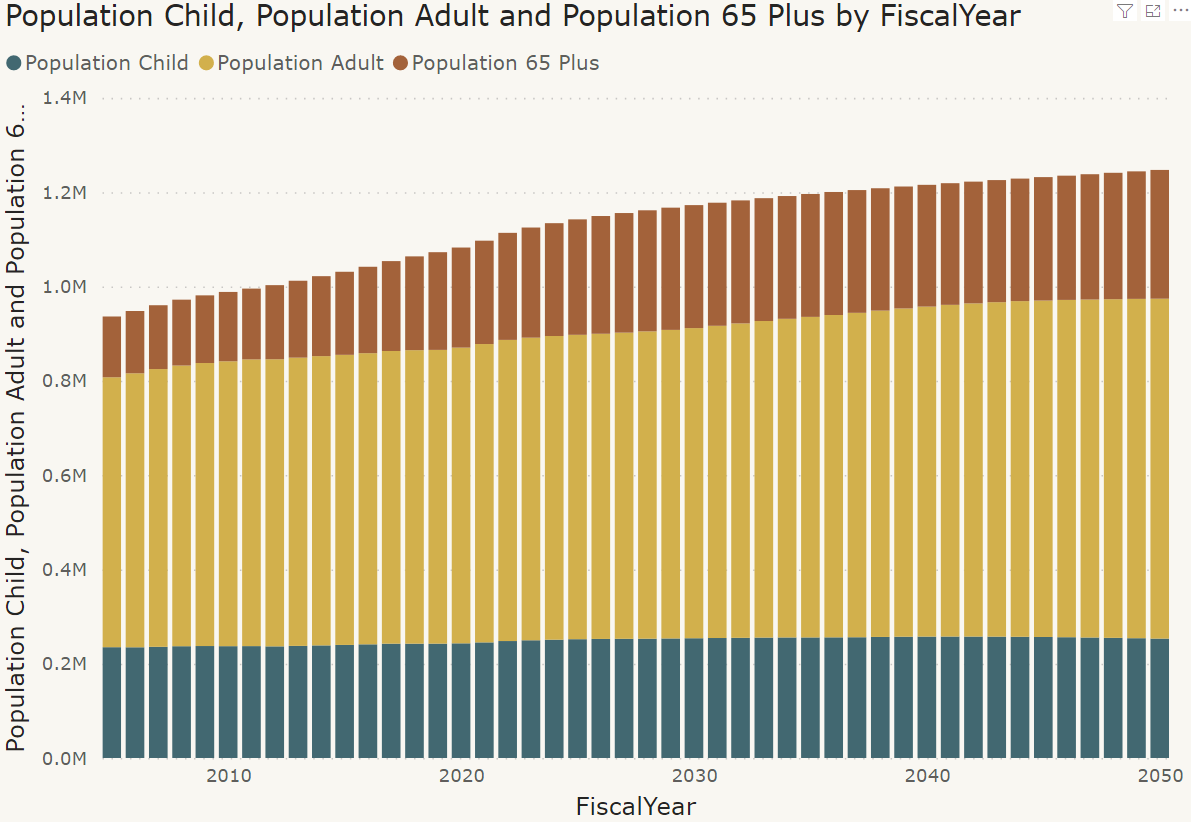 [Speaker Notes: Can Make this as groups – so the specific age groups can be applied Medicaid/School Aged children, whatever]
Demographic Age Change
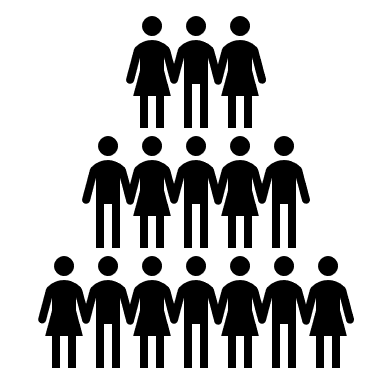 [Speaker Notes: This important
	Population pyramid looks different among decades

When we define these, 
	every module and other forecast formula accesses 
	the latest forecast 
	simultaneously and exactly the same way]
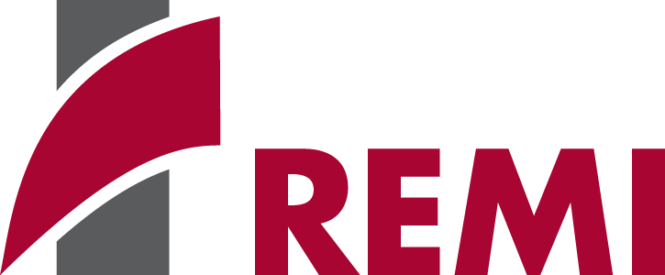 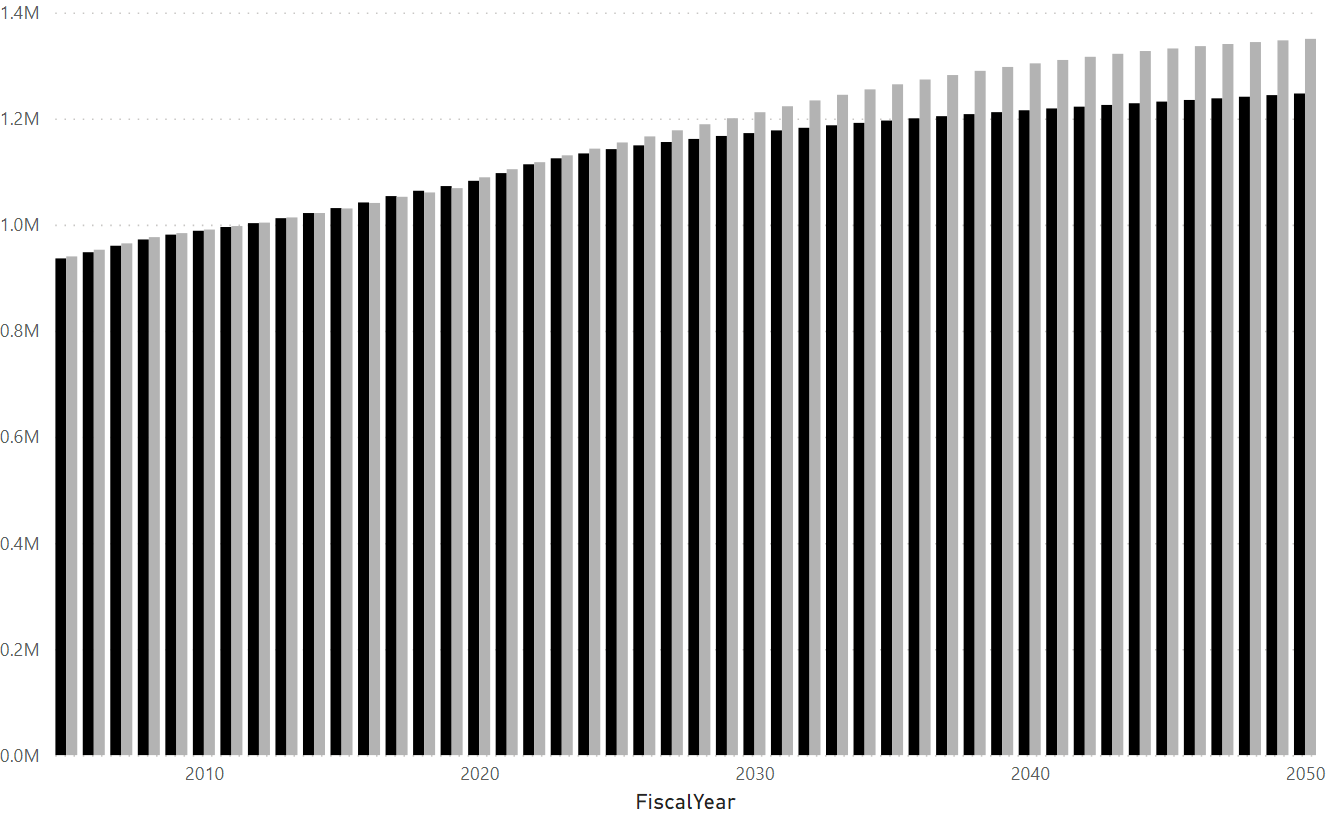 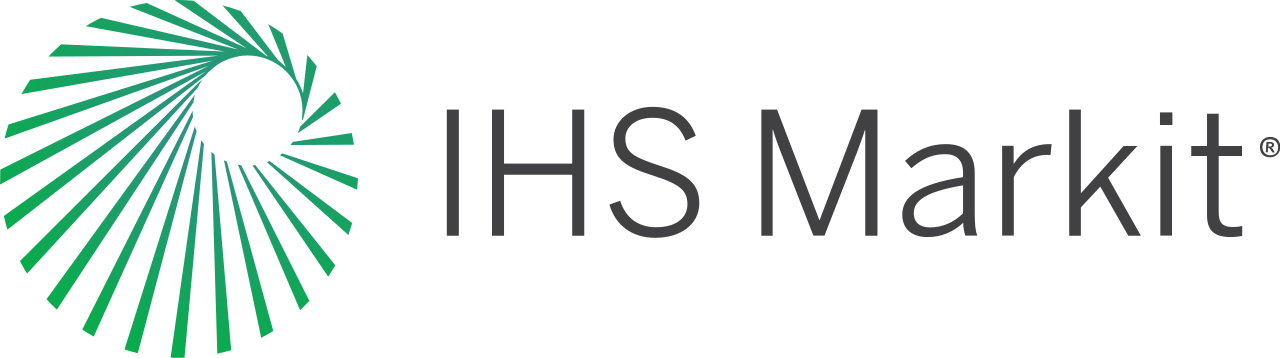 [Speaker Notes: Alternative Projections Also are part of this.
	
HIS is our baseline, but we also have REMI projections, and those have us about 100K more population by 2050

Absolut #s are obviously tough, but this difference affects many things.  

The population variable that feeds all the age-group populations which feed the Medicaid Formula and the other module formulas were building  - Connected Not only HIS but REMI]
Scenarios
ON
OFF
[Speaker Notes: Allows us to see the effects on an expenditure category/module given different assumptions.  

We will be developing a reference case
	but can look at alternatives.

Limited, because we have to program.]
Financial Data Sets
State Accounting Data (SABHRS)
School Accounting Data (Trustee Reports) 
Local Government Accounting Data (Financial Reports)
State 
Accounting 
Data
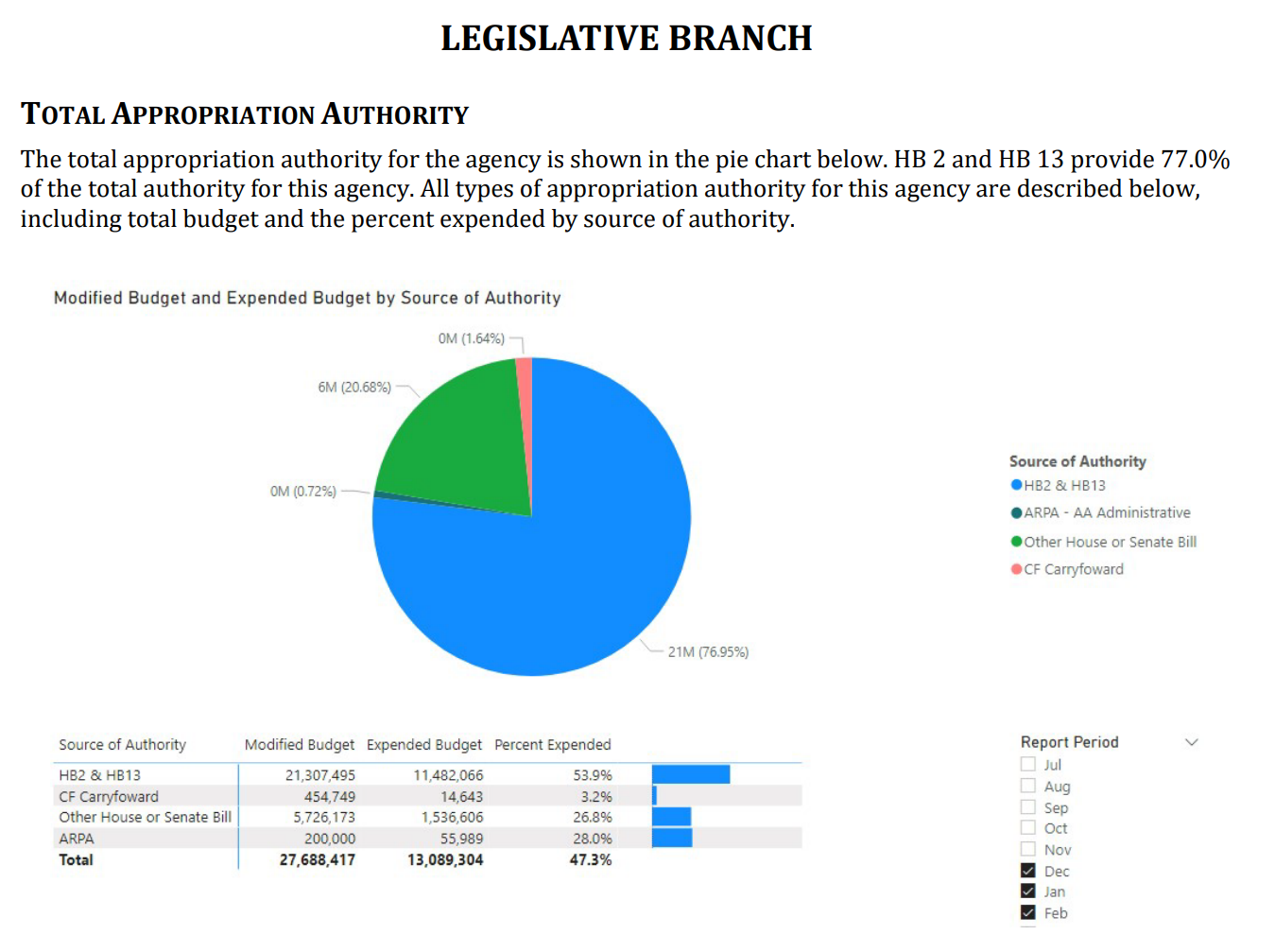 [Speaker Notes: Only going to talk about state:
	We know the best
	Can continue with the Medicaide example 

Plan to do the with local and school, but not as far there.]
SABHRS Breakout Example
[Speaker Notes: This will all be definitional 

Medicaid we can break out on Regular and Expansion based on ~30 subclasses]
SABHRS Breakout Example
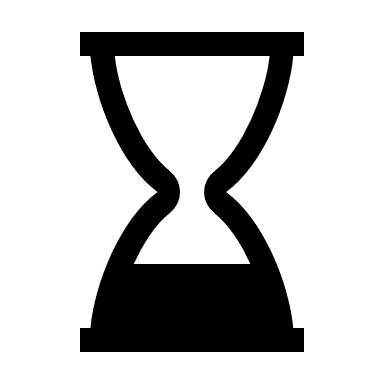 History
[Speaker Notes: This establishes our History]
Pulling it Together
Forecast Modules
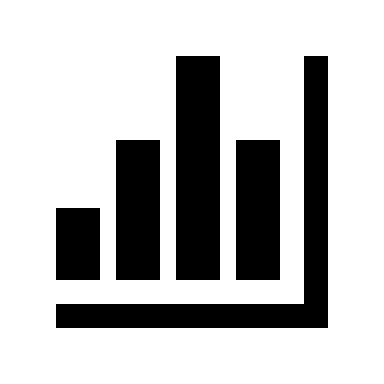 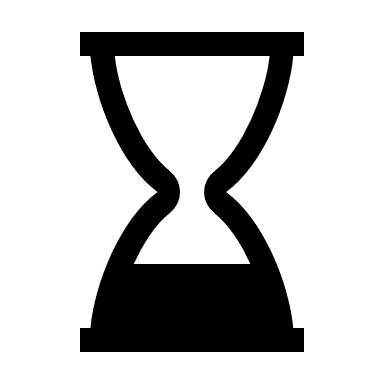 Modeling
Financial Forecast
History
[Speaker Notes: By applying growth rates, 
Financial Forecast have all the breakout detail, proportionally in out years as the base data.
	Fund/Account/etc.

The lower you go the more careful you must be.]
In The End
[Speaker Notes: Reference case, bringing together 
	expertise of committees, agencies, and stakeholders
	Look at areas of expense and revenue over time where Pop and compounding effects matter 
Scenarios
	How much do different assumptions matter given the compounding effects of time.  What’s the delta
Discussion
	MARA tasked with taking a long-term look at finances.
	While more involved, This is just a tool and a forecast but if it can help facilitate a discussion about the future in a more informative way  (with all the input and hopefully involvement from committees and stakeholders),
	 I believe it’ll be helping achieve MARA’s goals.]
Process and Next Steps
Amy Carlson
Anticipated MARA meetings
Late April
June
Early September
Early October
Final Model 2022
Communication tools for the legislature
Recommended future study
Interim Committee Legislation
Committee discussion
Next steps
Product and Process – outside MARA
Sept & October
August & Sept
June & July
May & June
March & April
End
Census Crosswalk – State, Local, and Schools
Not Census data, but Census and other types of groupings of revenue and expenditure
Decades of experience in understanding how state and local government finance should be considered together
Eliminates duplicates so that transfers between government entities do not get captured multiple times – major time and credibility saver
Census Crosswalk - example